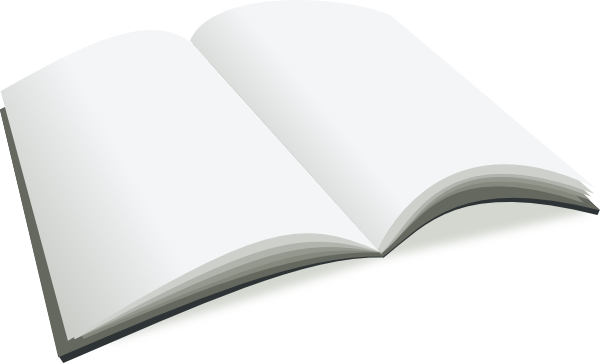 2 Timothy 4:6-8 KJV
6 For I am now ready to be offered, and the time of my departure is at hand. 7 I have fought a good fight, I have finished my course, I have kept the faith: 8 Henceforth there is laid up for me a crown of righteousness, which the Lord, the righteous judge, shall give me at that day: and not to me only, but unto all them also that love his appearing.
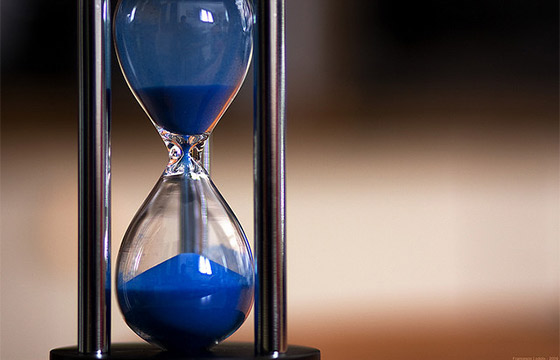 TAKING TIME TO LIVE EVERY DAY FOR CHRIST
Enjoy The Journey!
2 Timothy 4:6-8
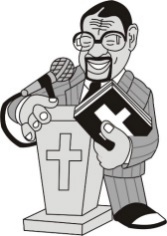 www.RandyColeSimsSr.com
INTRODUCTION
The text for our mutual consideration finds Paul imprisoned with a conclusive belief that his death is very near. Although his vantage point is from that of a person looking back over dedicated effort, he speaks to encourage Timothy (as well as today’s readers) that there is reward for a well ran race. A race that Paul has completed and one that he encourages others to complete faithfully that they too might receive the reward!
Ingredients for living every day for Christ
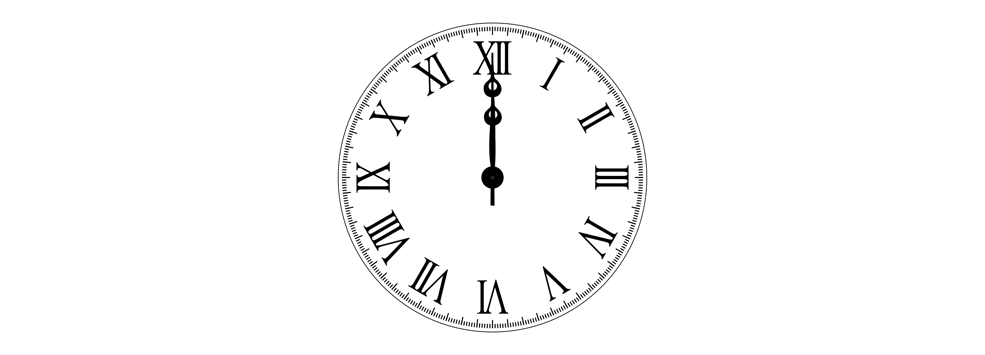 A. Intentional living 2 Timothy 4:6-8 (Ready, set, go)
B. Live faithfully Revelation 2:10 (be faithful)
C. Based on endurance James 1:12 (endurance)
D. Steadfast, unmovable, given fully to the work 
    (committed) 1 Corinthians 15:58
E. God has priority! Matthew 6:33, Colossians 1:18
Why should I live every day for Christ?
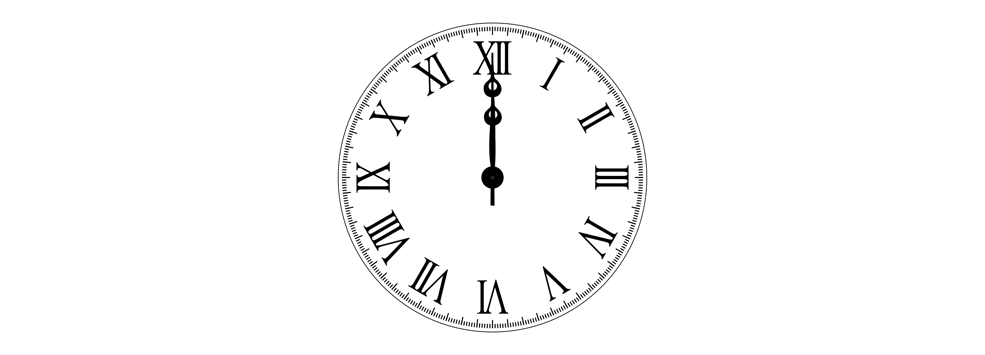 Hold fast that no man takes your crown 
      Revelation 3:11
B. Run in the race looking to be rewarded                            
    1 Corinthians 9:24
C. Must endure to be saved Matthew 10:22
D. God destroys defiled temples 1 Corinthians 3:17
E. Can fall from grace Galatians 5:4
What is living every day for Christ?
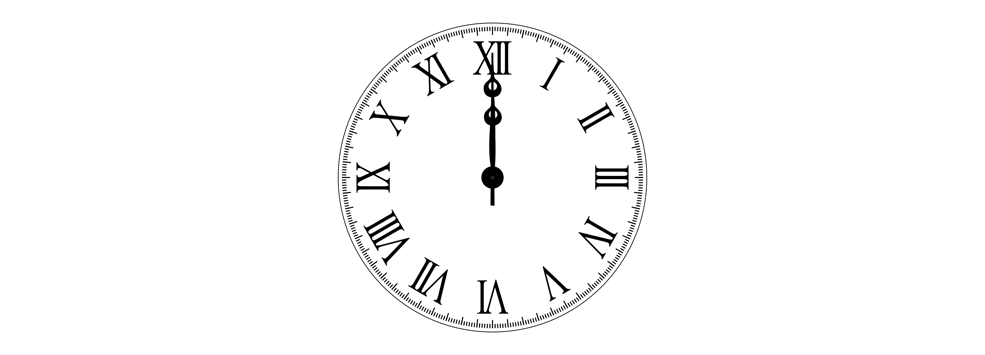 A. Being obedient Ecclesiastes 12:13
B. Living worthy of our calling   
    Ephesians 4:1-3
C. Being doers of the word (work) 
     James 1:22 
D. Serving with all our heart 
    Deuteronomy 10:12
E. Serving Fervently Romans 12:11